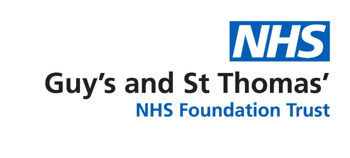 First Contact Practitioner pilot in a  South Lambeth GP practice
Rashida Pickford- Consultant Physiotherapist
June 2018
Sarah Friel- Advanced Physiotherapy Practitioner
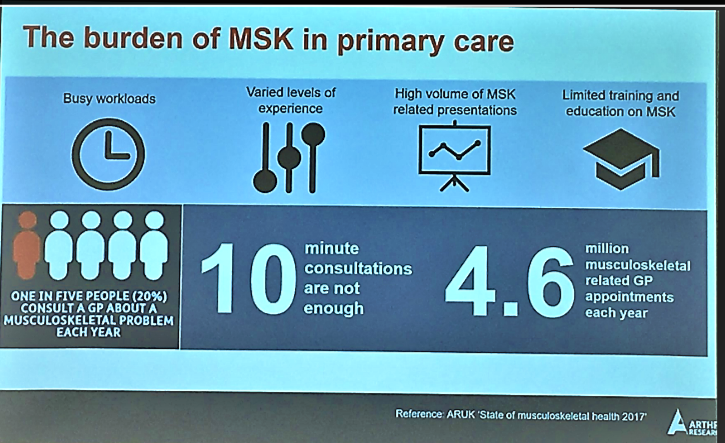 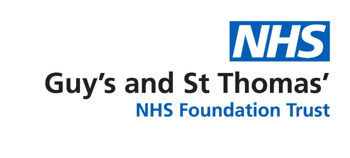 Impact on population Health
Greatest cause of disability 
3rd greatest impact on health. 2nd most common cause of sickness absence
Co morbidities common e.g 79% of patients with arthritis report anxiety and depression because of their condition
91 % say they are not given information about exercise or self care
Demand on GPs
1 in 5 people see their GP with an MSK issue every year
Is 17% of all GP appointments
The most common cause of repeat appointments
Cost and variation
MSK treatment in England costs the NHS £5 billion, with the highest spending areas allocate 3 times more for MSK treatment than the lowest not accounting for in variation of incidence, prevalence or severity 
Variation due to levels of unnecessary investigations and GP referrals 24% of all orthopaedic referrals by GPs judged by consultants to be unnecessary and 43%to be of low value
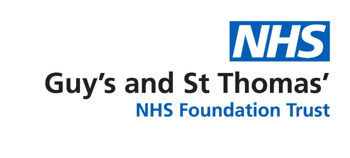 [Speaker Notes: It is time to have this debate with openness, dialogue,
and curiosity and to set aside professional tensions and
traditional hierarchies. Although such tensions are
understandable, focusing on them draws attention away
from the primary goal, namely to improve the care of
patients with musculoskeletal problems. Any change in
care pathways will, of course, need to be closely examined
in terms of patient experience, safety, and clinical and
cost-effectiveness.]
FCP Pilot
April to October 2017’, 6/12 pilot service of an ‘advanced MSK practitioner’ within a South Lambeth GP practice .
1 afternoon per week, 4hr session 
Close supervision by a GP
Initially 30 minute slots, reduced to 20 minutes.  
Direct referral - Patients booked in by reception
                              - GP/pharmacist/Nurse.
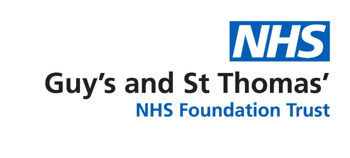 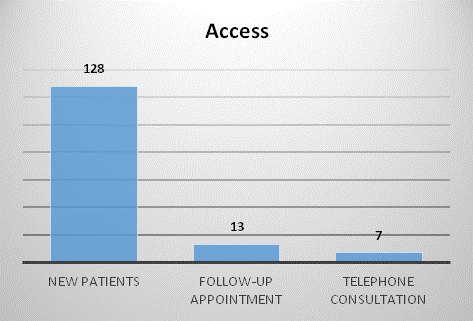 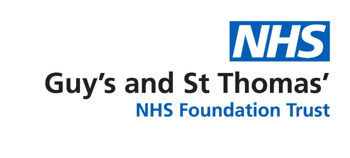 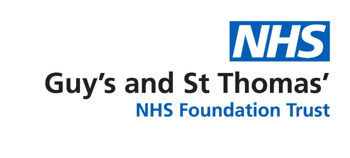 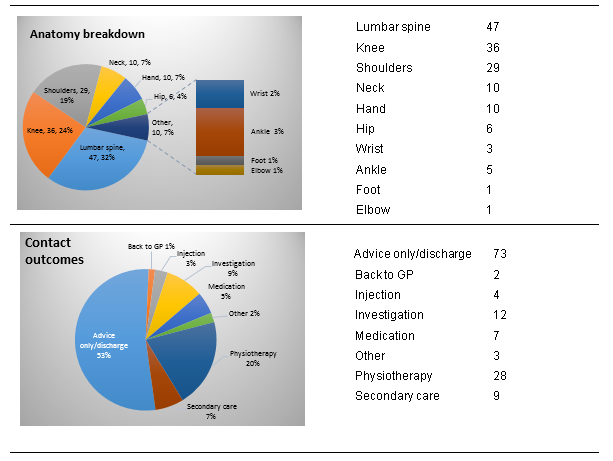 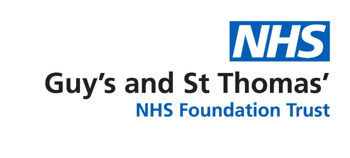 Managing demand for elective care
Reduction in referrals to secondary care
Conversion to surgery
GP capacity- 155 GP appointments saved
Safety 
No adverse incidents reported
53% of patients were given advice only and continued self management
Reduced prescription cost  - 40% fewer prescriptions were requested
Impact
40% more patients were managed with advice only
Low referral to secondary care – 6%
Reduced referrals to physiotherapy services by 14%.
Low investigation rate  - 8%
High patient satisfaction
– 100% rated the service good or excellent, 100% would recommend service to friends and family
Health and work Potential to speed up return to work- needs to be measured
GP capability
Training GP team and Student placement
A&E attendances To be measured
[Speaker Notes: Saved GP appointments and cost both direct and indirect – 
155 appointments saved over a period of 6 months. 
Compared to a GP trainee 40% more patients were managed with advice only. 
Reduced prescription costs - Compared to GP trainee, over 40% fewer prescriptions were requested by physiotherapist
• Low investigation rate of 8%
• Low secondary rate referral of 6% with 100% conversion rate
• Reduced referrals to physiotherapy services by 14%. 
• High patient satisfaction
– 100% rated the service good or excellent, 100% would recommend service to friends and family]
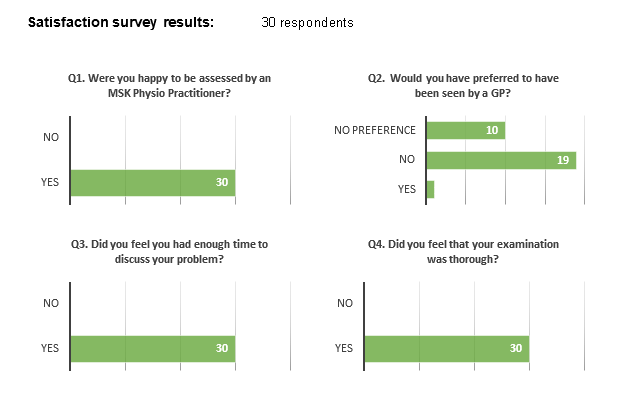 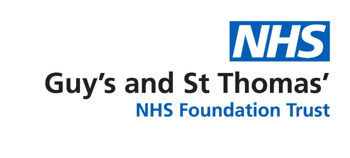 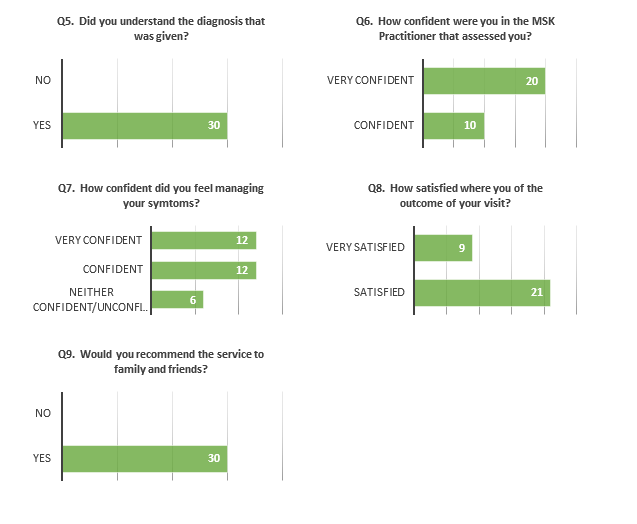 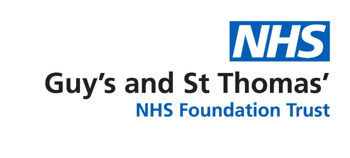 Difficulties with implementation
Funding- Pump Priming needed
Sustainability- Training
Governance, supervision and mentoring
Patient access- Direct booking via reception, Telephone triage, e-consult 
Confusing titles- Clarity of Roles
Equity across Lambeth and Southwark
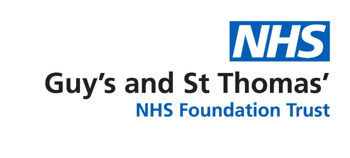 Self manages
Sustainable practice receptionist training. What is the ‘triage’ criteria?
Accesses e-consult
Telephone triage by FCP for MSK
ERS if not GSTT
Request investigation
FU  by FCP
Confidence of GP receptionist will vary
Discharged with advice
Referred to secondary care??
Reception signposts according to nature of problem
Patient telephones GP surgery
What is the self care option?
Referred to mental health, voluntary sector or community services
Patient sees FCP for assessment
How do we define the subset of patients or  conditions for FCP? Decision cannot be based just on capacity
Potential deskilling of GPs?
Patient has an MSK problem
Patient sees GP
Request investigation
Online decision support for patients?
Patient books appointment online
Medication?
How does this fit into the pathway?  Southwark pilot evaluation
No conversation with patient to give direction
Manages  according to checklist/stratification tool
Refer to LIMS
Face to face Assessment
Patient self refers to physio
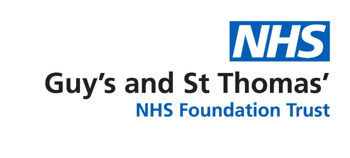 Discharged with advice
Telephone assessment
Conclusion
Unique challenges of London- different drivers, Hubs and Federations
Get commissioners on board
Engage all stakeholders early
Don’t give up!
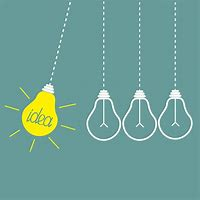 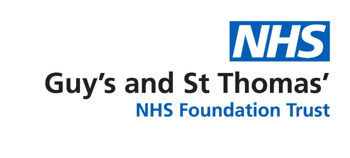